Муниципальное бюджетное дошкольное образовательное учреждениецентр развития ребенка – детский сад №2 «Дружная семейка»
Из опыта работы по подготовке детей к обучению грамоте
Составили: Козлова Е. Н. Савина Н. А.
г. Саров
2015 г.
Цель
Обучать детей чтению, используя звуковой аналитико – синтетический метод.
Прививать интерес и любовь к чтению
Задачи
Развивать у детей фонематический слух. Учить определять место звука в слове.
Познакомить с понятиями «звук», «буква», «слог», «слово», «предложение».
Учить различать гласные и согласные, звонкие и глухие, твердые и мягкие звуки.
Учить грамотно строить предложения.
Учить самостоятельно, плавно читать слоги и слова.
Для успешной реализации поставленных задач, в соответствии с ФГОС, обеспечиваем следующие психолого – педагогические условия:
Формирование и поддержка положительной самооценки детей, уверенности в собственных способностях и возможностях;
Использование в образовательной деятельности форм и методов работы с детьми, соответствующих их возрастным и индивидуальным особенностям;
Построение образовательной деятельности на основе взаимодействия взрослых и детей, ориентированного на интересы и возможности каждого ребенка;
Поддержка взрослыми положительного, доброжелательного отношения детей друг к другу;
Поддержка инициативы и самостоятельности детей;
Защита детей от всех видов физического и психического насилия;
Вовлечение семей в образовательную деятельность.
Центр познания
(речевые игры, игры с буквами, звуками и слогами)
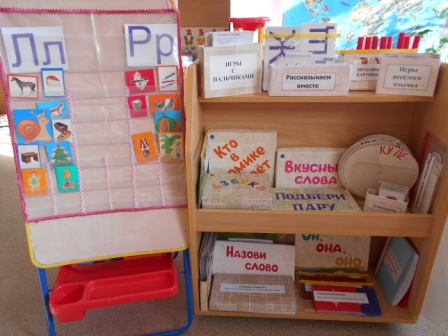 Игры и пособия, используемые в работе
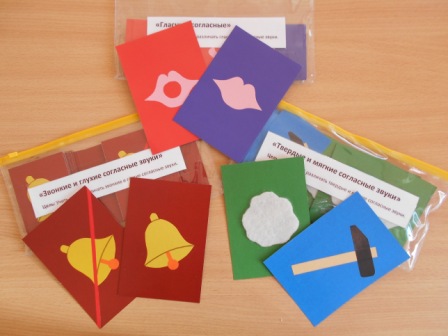 «Гласные и согласные звуки»,
 «Звонкие и глухие звуки», 
«Мягкие и твердые звуки»
Цель: учить детей различать гласные 
и согласные, звонкие и глухие, 
твердые и мягкие звуки.
Кассы букв
Схемы предложений
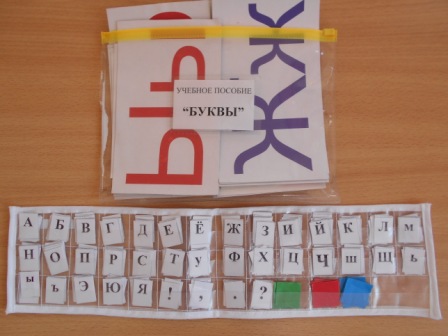 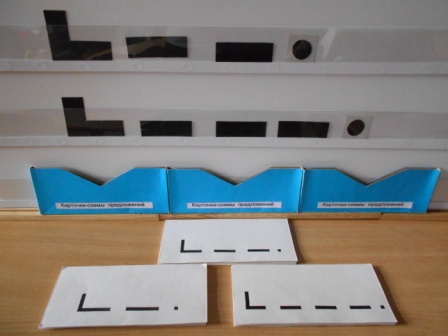 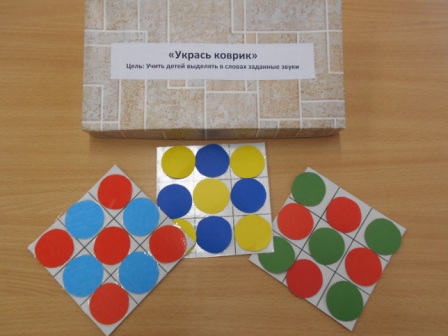 «Звуковые коврики»
          цель: развивать фонематический слух, 
              умение ориентироваться по клеткам.
«Звуковые линейки»
цель: учить детей определять
 место звука в слове
«Звуковой домик» 
цель: учить детей читать слоги.
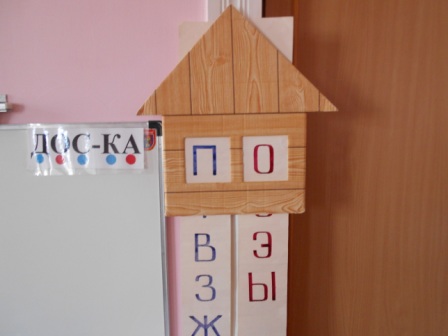 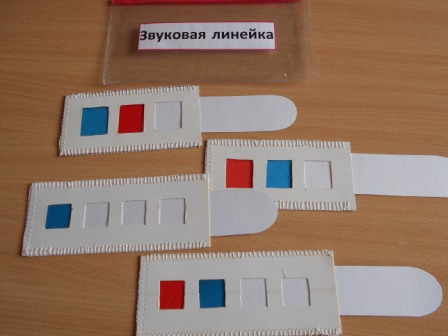 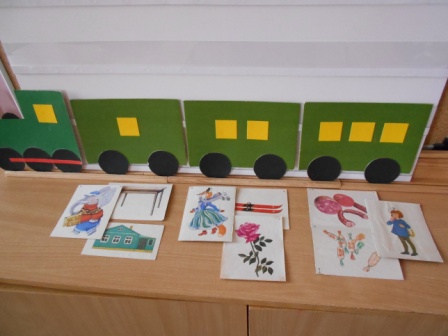 Игра «Веселый поезд»
                цель:  упражнять детей в делении слов на слоги.
Игра «Кто в домике живет?»
цель: развивать фонематический слух,
 умение подбирать картинки,
 в названии которых есть заданный звук.
Игра «Азбука»
цель:  закреплять технику чтения, умение определять последовательность букв в словах
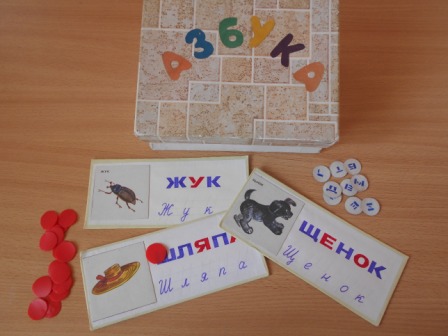 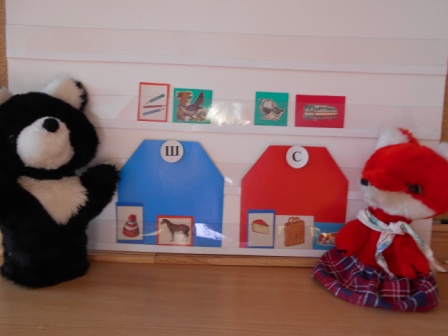 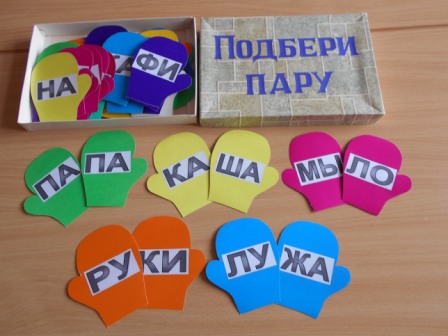 Игра «Подбери пару»
цель: закреплять умение читать 
слоги, подбирать к ним пары.
 составлять из них слова
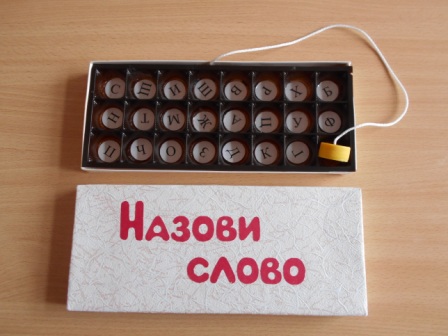 Игра «Назови слово»
цель: закреплять знание букв, умение 
называть слово на заданную букву
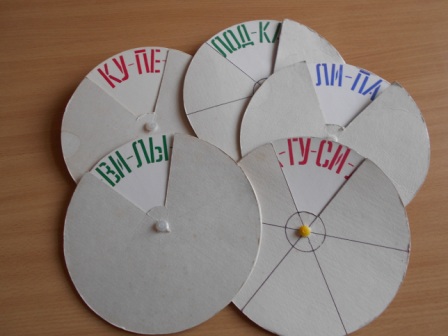 Игра «Прочти слово»
Цель: закреплять умение детей 
читать слова по слогам
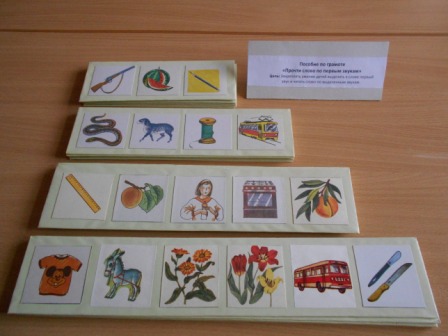 «Прочти слово по первым 
звукам»
Цель: закреплять умение детей выделять в 
словах первые звуки и читать слово по 
выделенным звукам
В феврале 2015 года на базе МБДОУ проведено городское кустовое методическое объединение, в ходе которого мы показали занятие  «Дифференциация звуков Р и Л»
Сравнение двух звуков
Игра «Веселый коврик»
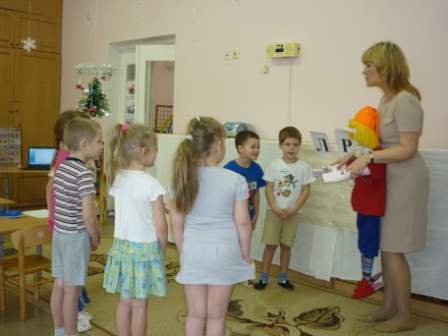 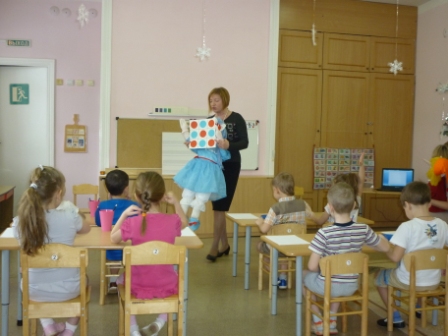 Чтение слогов, придумывание 
слов с прочитанным слогом
Физкультминутка Отгадывание загадок
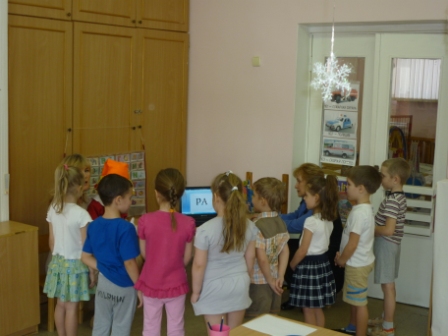 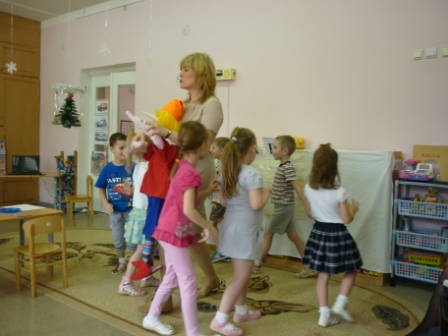 Выделение звука в слове
Работа с предложением
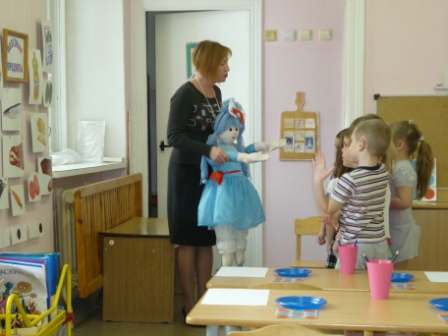 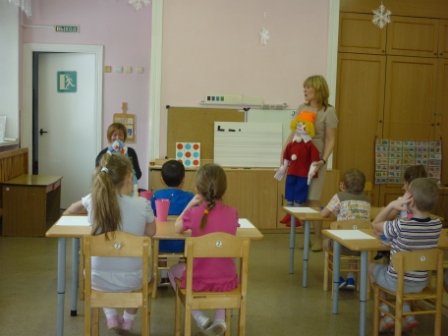 Коллаж из букв
Итог
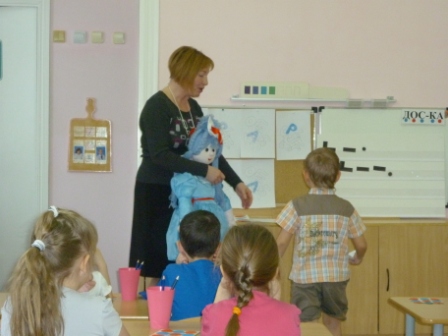 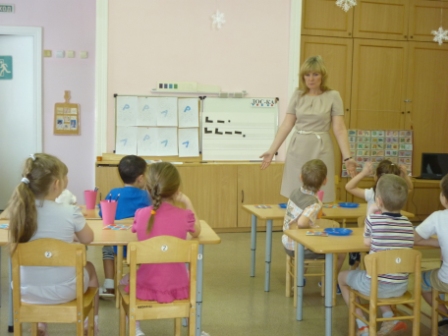 Спасибо за внимание
Контактные телефоны
9049117056
9601951359